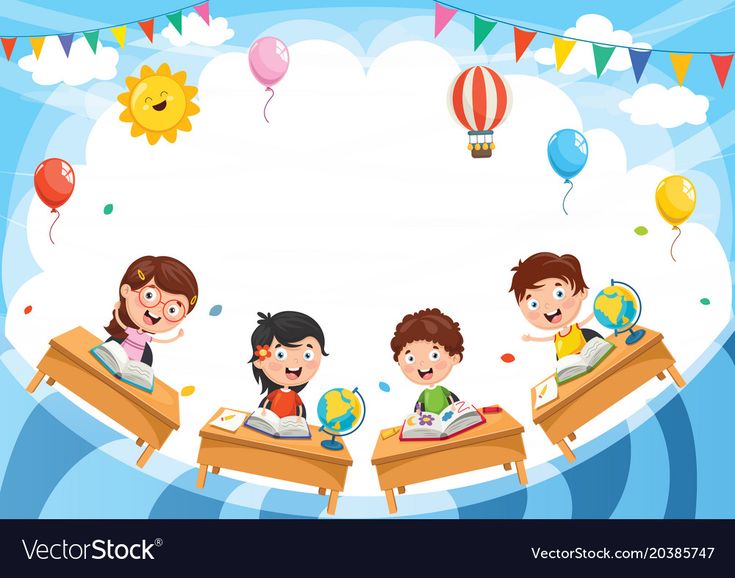 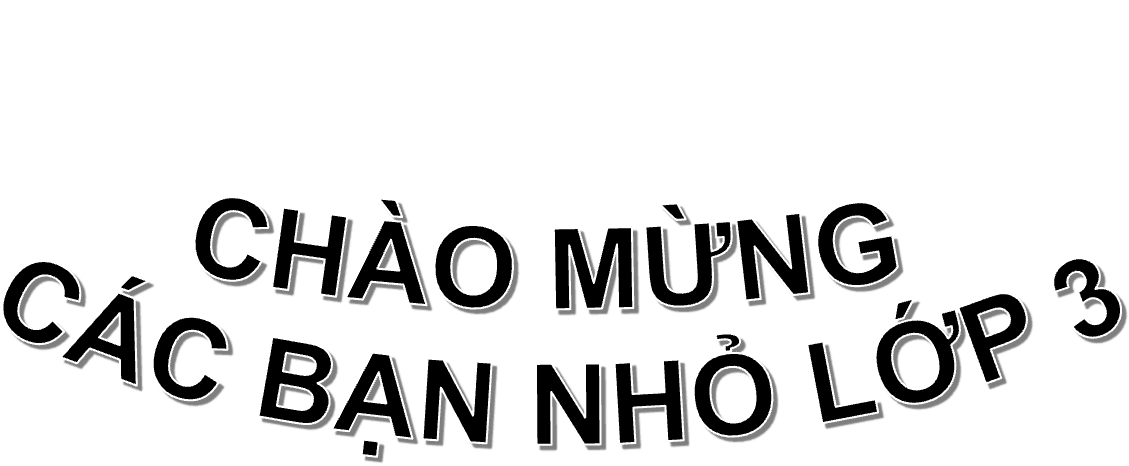 1
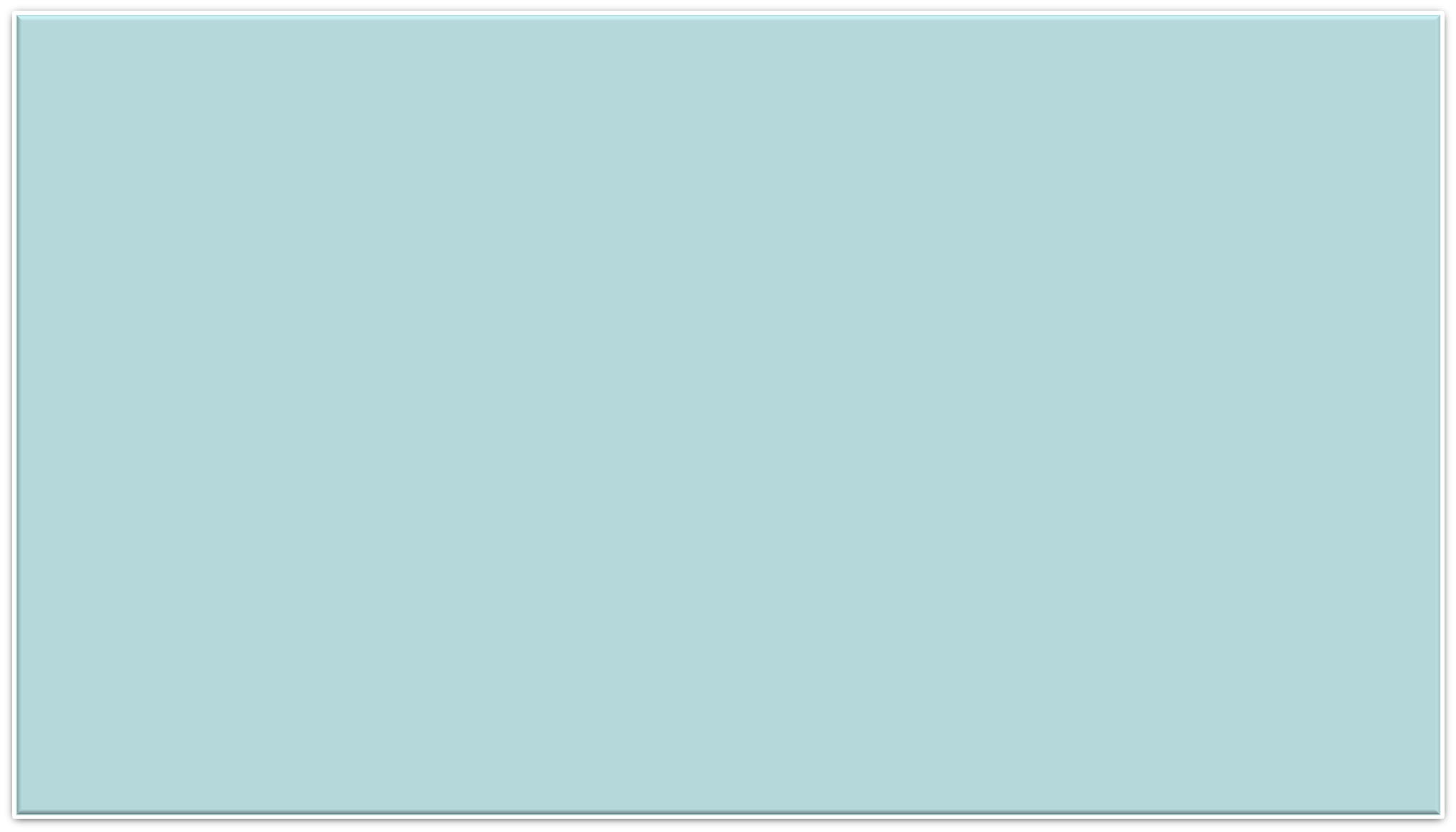 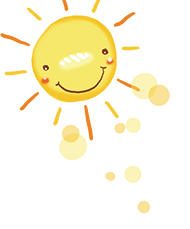 Khởi động
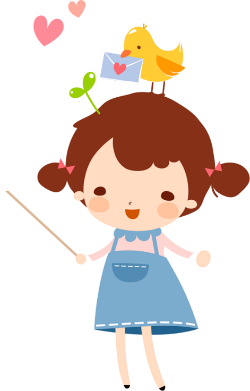 YÊU CẦU THAM GIA TIẾT HỌC
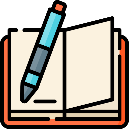 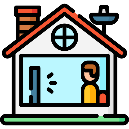 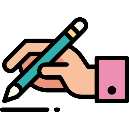 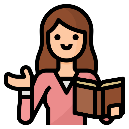 Chuẩn bị đầy đủ sách vở, đồ dùng
Tập trung lắng nghe
Chủ động ghi chép
Thực hành yêu cầu của giáo viên
Thứ ba, ngày 21 tháng 12 năm 2021
Toán
Làm quen với biểu thức
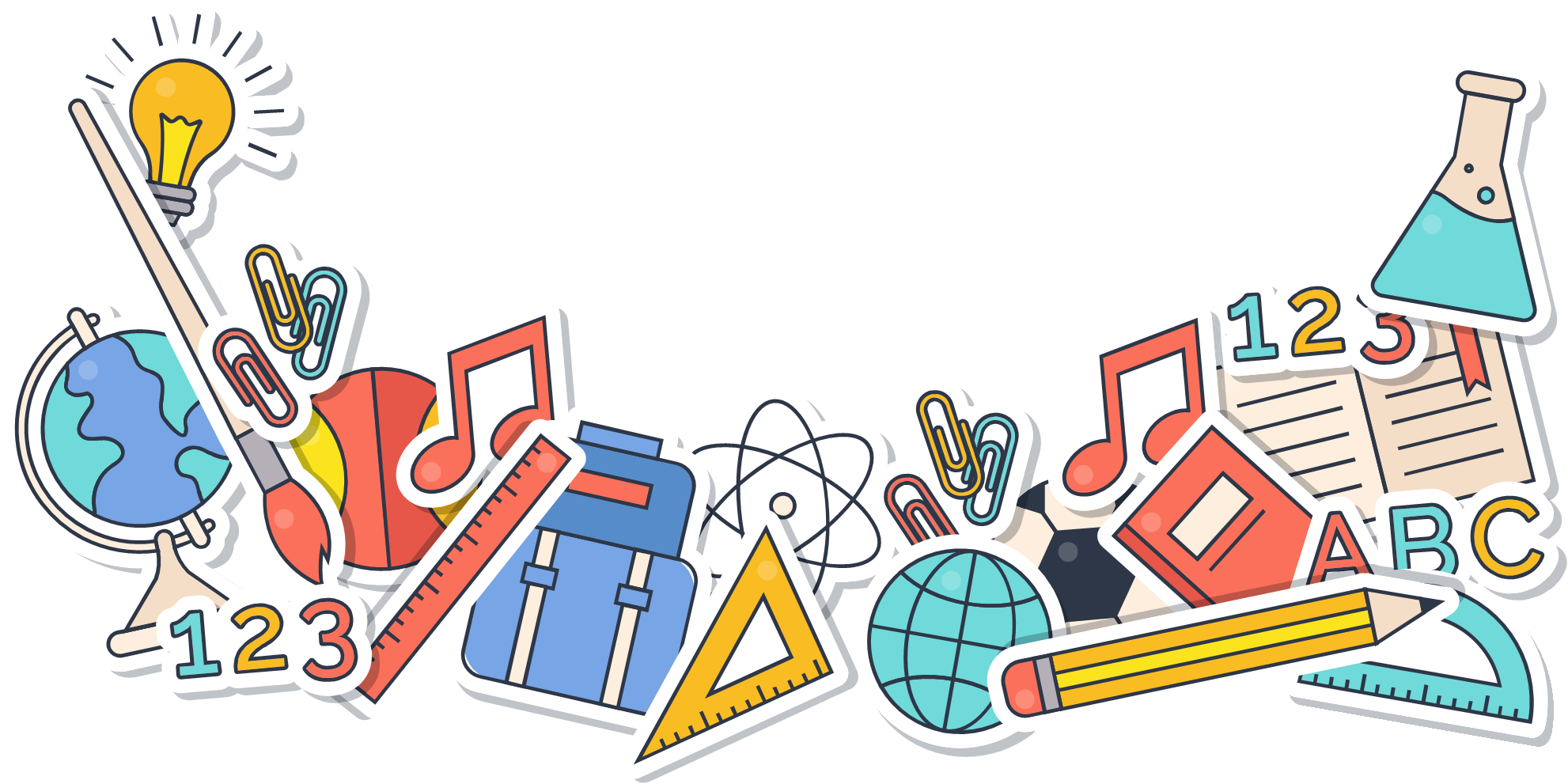 Các con lưu ý trình bày vở như sau:
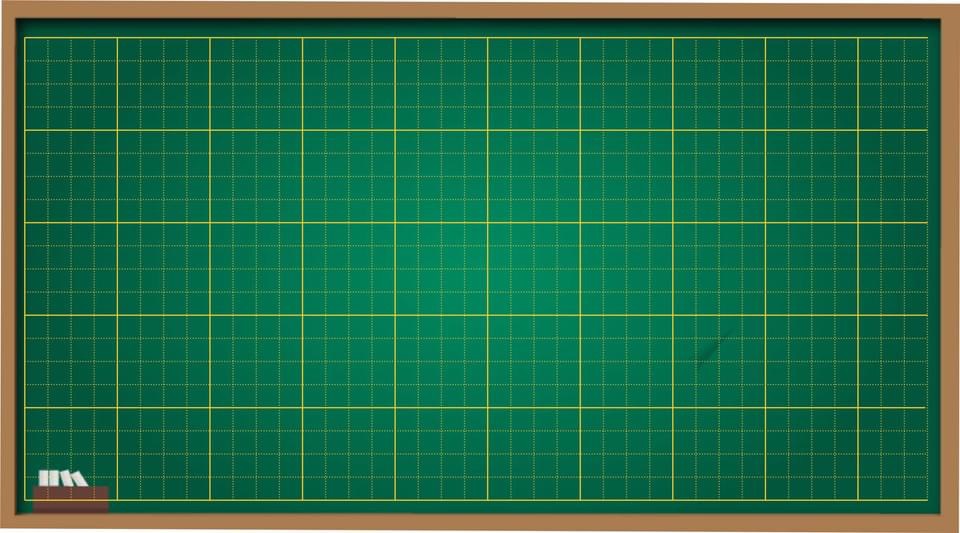 Thứ ba, ngày 21 tháng 12 năm 2021
Toán
Làm quen với biểu thức
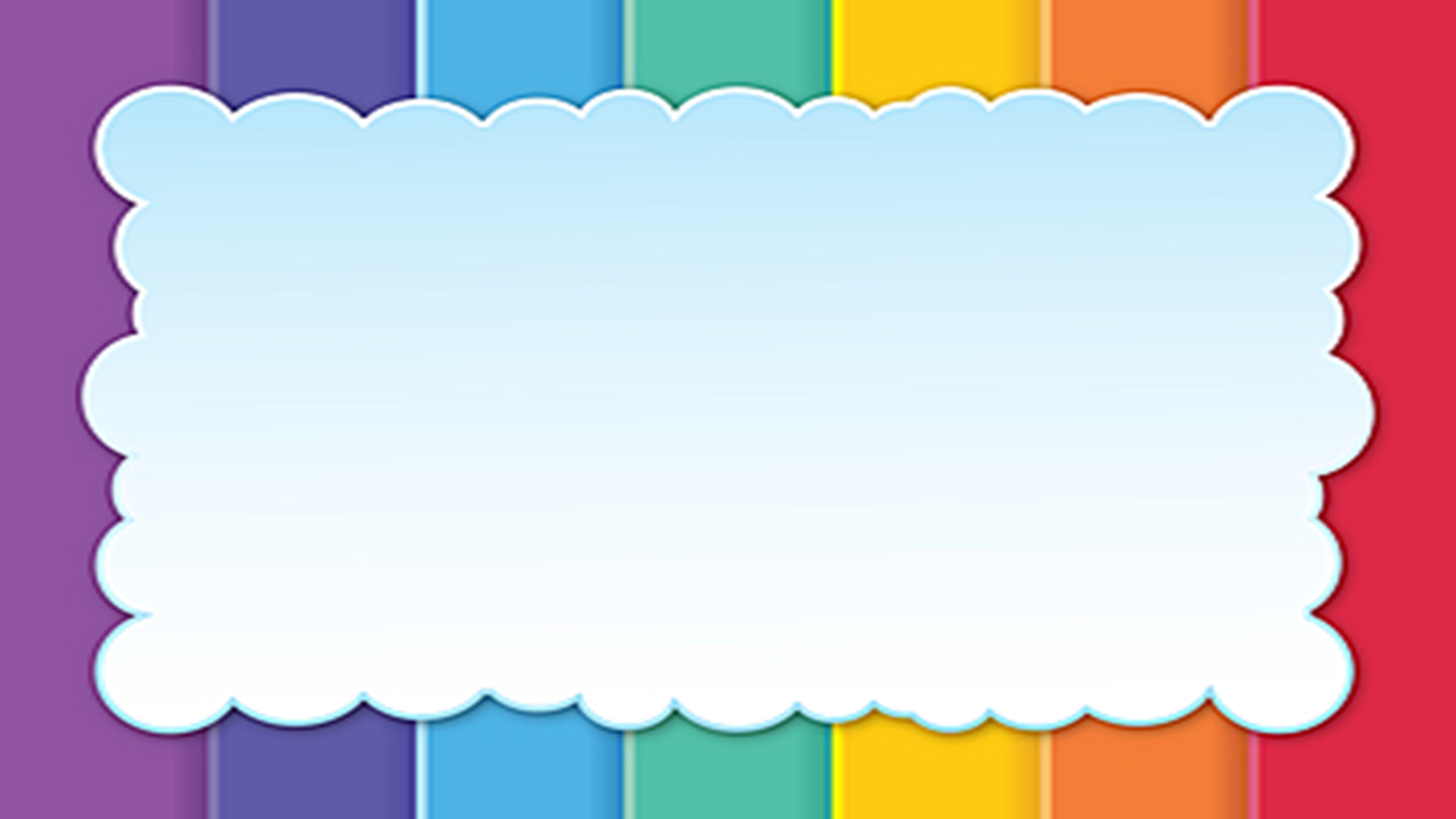 Các con lưu ý trình bày vở như sau:
MỤC TIÊU BÀI HỌC
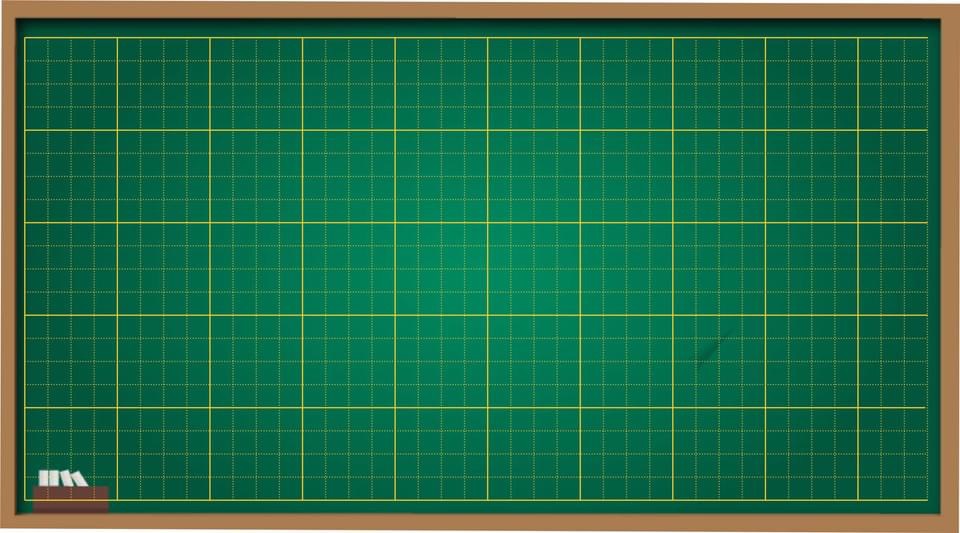 Thứ tư, ngày 17 tháng 11 năm 2021
Biết biểu thức, giá trị của biểu thức
Toán
Bảng nhân 8
2. Vận dụng tính giá trị của biểu thức
62 - 11
126 + 51
Các số nối với nhau bởi các phép tính là biểu thức.
Biểu thức
13 x 3
125 + 10 - 4
84 : 4
131
177
125 + 10 – 4 =
126 + 51 =
Giá trị biểu thức
Giá trị biểu thức
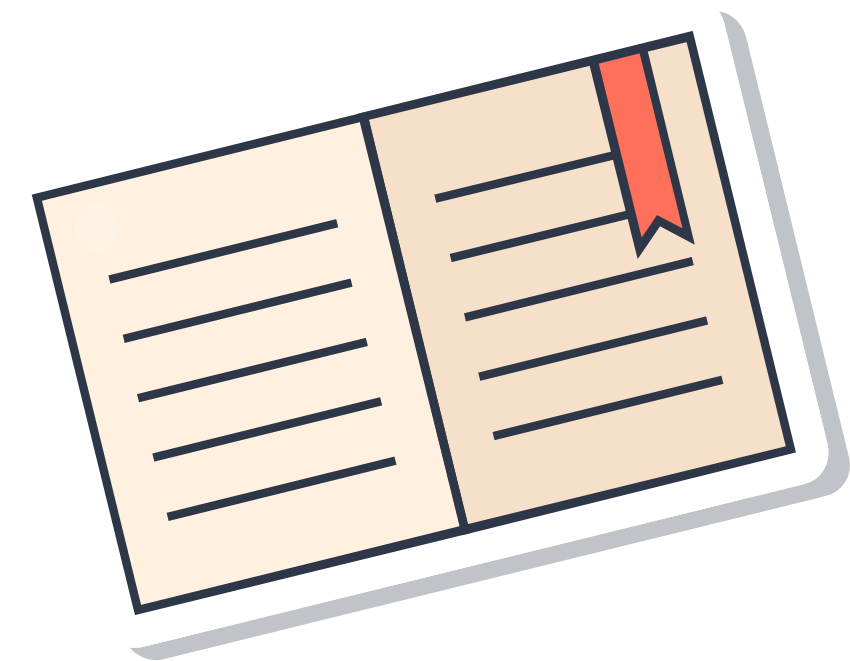 1
Tìm giá trị của mỗi biểu thức sau:
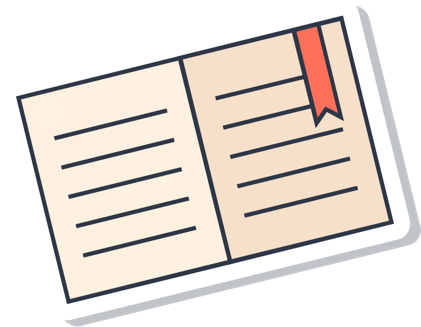 284 + 10 = 294
Giá trị của biểu thức 284 + 10 là 294.
a) 125 + 18
b) 161 -150
161 – 150 = 11
Giá trị của biểu thức 161 – 150 là 11.
125 +18 = 143
Giá trị của biểu thức 125 +18 là 143.
d) 48 : 2
c) 21 x 4
21 x 4 = 84
Giá trị của biểu thức 21 x 4 là 84.
48 : 2 = 24
Giá trị của biểu thức 48 : 2 là 24.
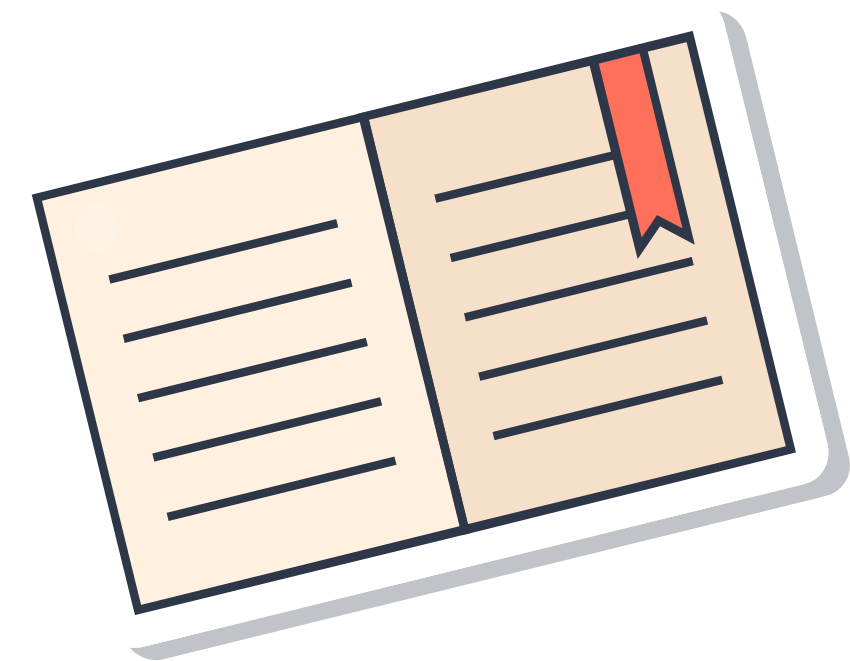 2
Mỗi biểu thức sau có giá trị là số nào?
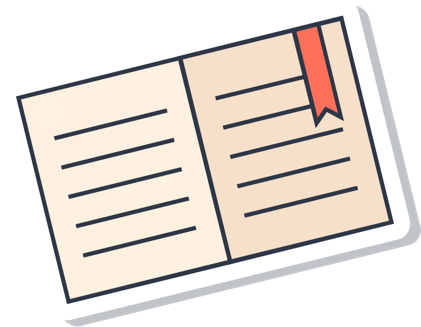 52 + 23
84 - 32
169 – 20 + 1
52
53
75
150
43
360
86 : 2
120 x 3
45 + 5 + 3
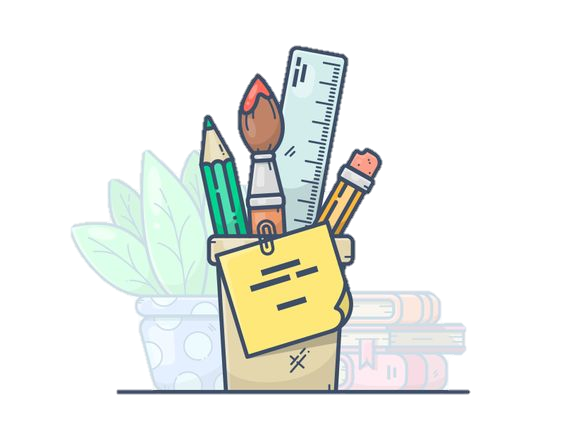 [Speaker Notes: Các chị em ấn vào các kết quả, kết quả sẽ di chuyển đến từng phép tính.]
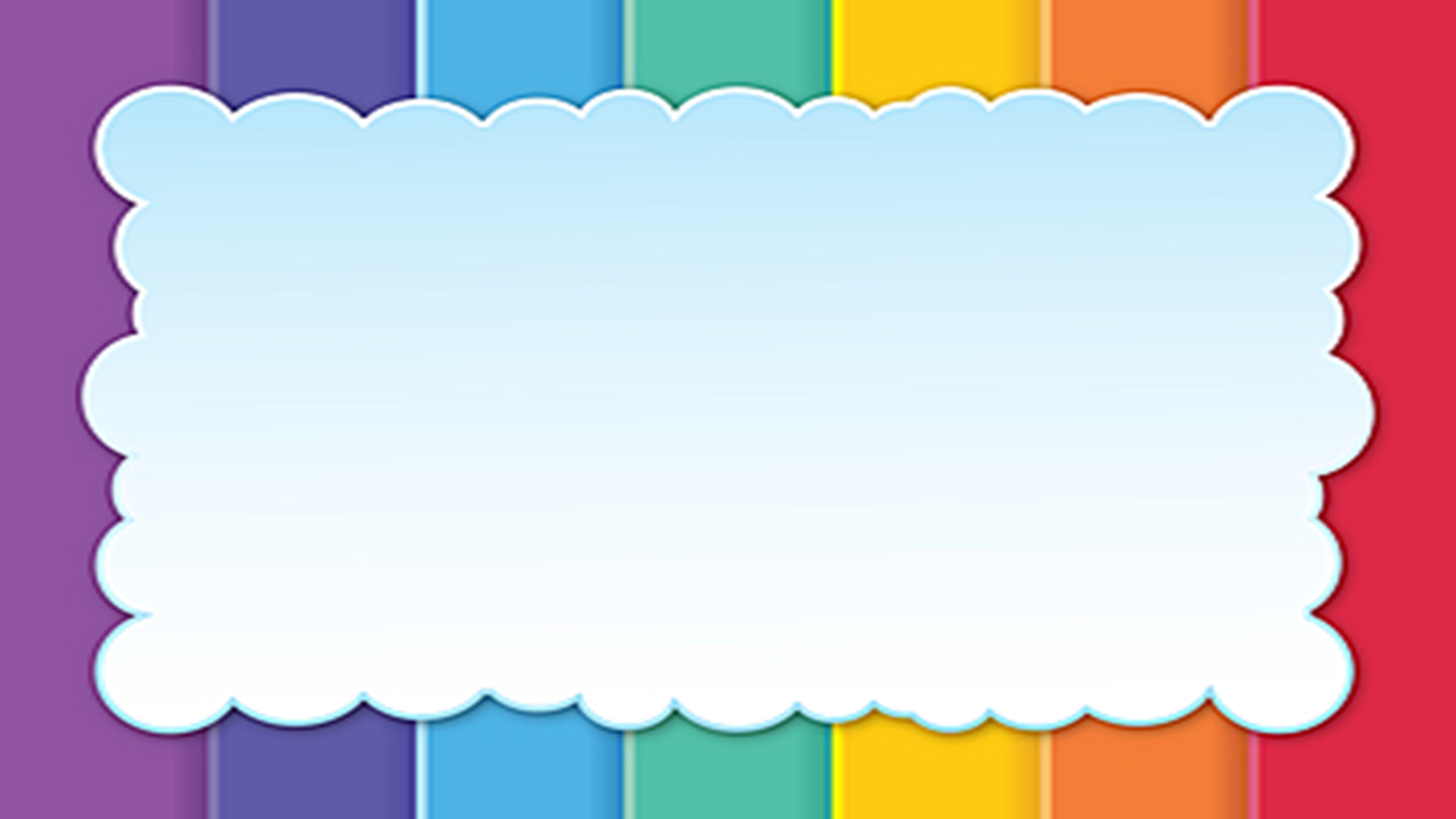 Các con lưu ý trình bày vở như sau:
MỤC TIÊU BÀI HỌC
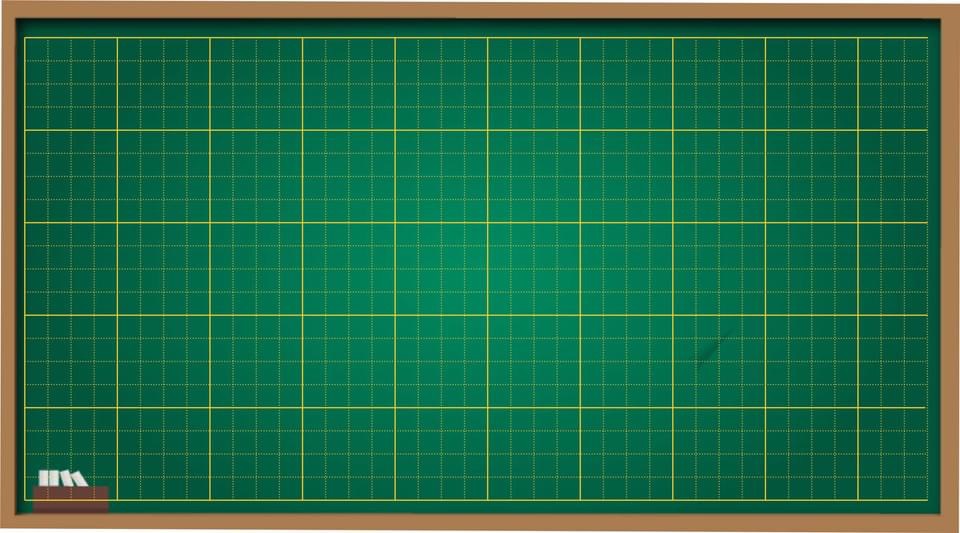 Thứ tư, ngày 17 tháng 11 năm 2021
Biết biểu thức, giá trị của biểu thức
Toán
Bảng nhân 8
2. Vận dụng tính giá trị của biểu thức
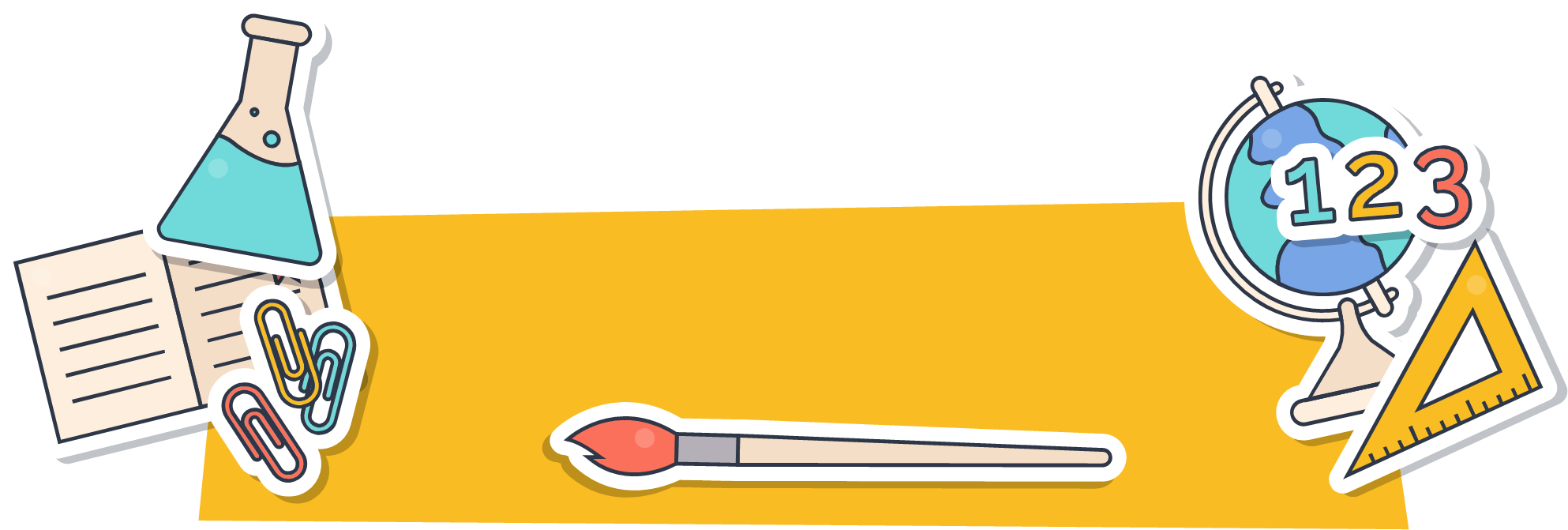 Tạm biệt các con!